Как сделать историю современной, или в контакте с прошлым.
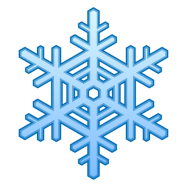 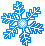 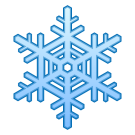 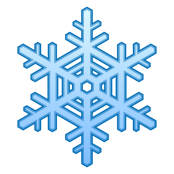 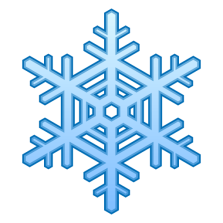 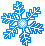 Учитель:
Андреева Мария Михайловна
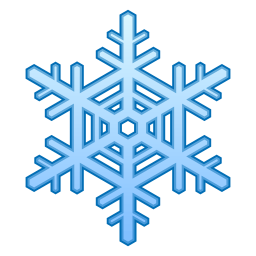 Часто ученики не понимают, зачем им нужно знать о том, что происходило столетия назад. 
    Им скучно.
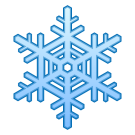 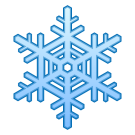 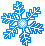 Кадр из фильма «Училка»
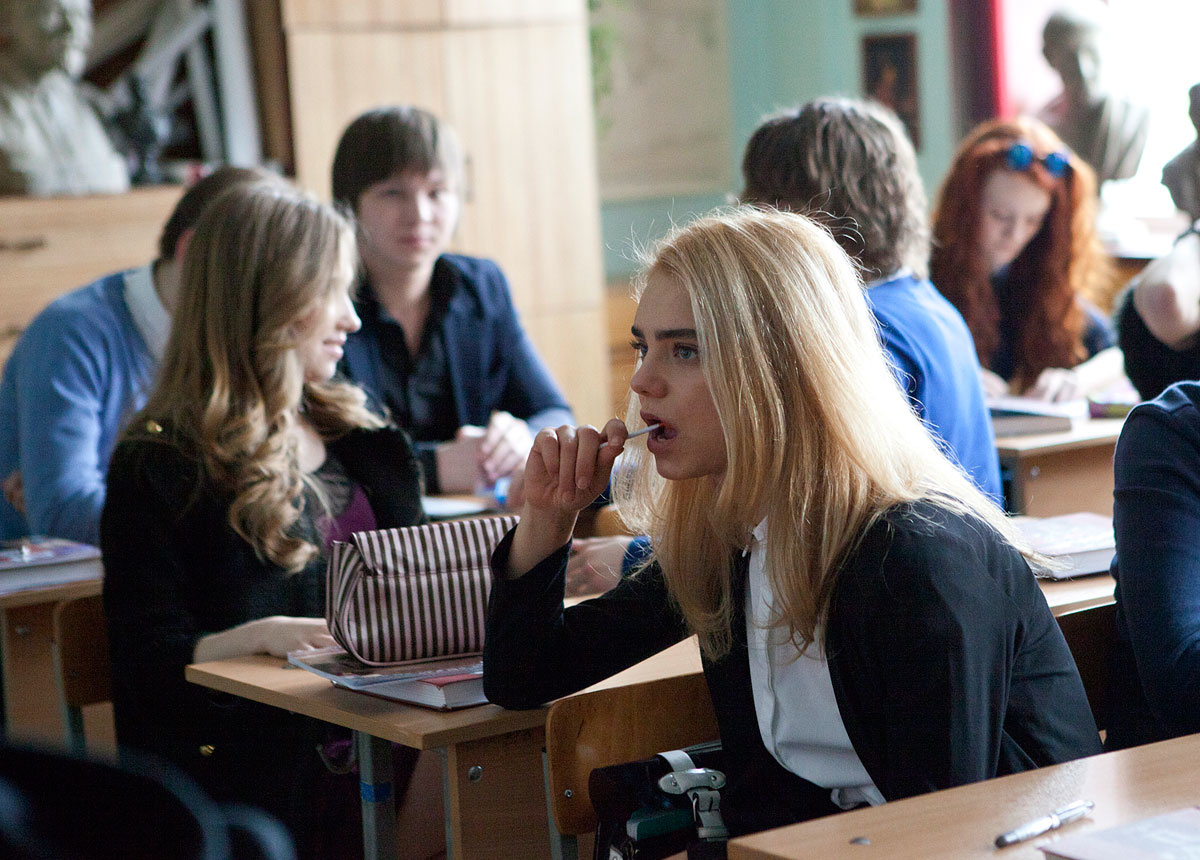 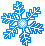 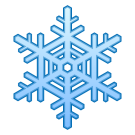 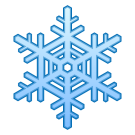 Подростку действительно сложно понять всю значимость истории. Поэтому задача учителя – сделать предмет увлекательным. Для этого нужно понять, чем интересуются эти дети.
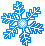 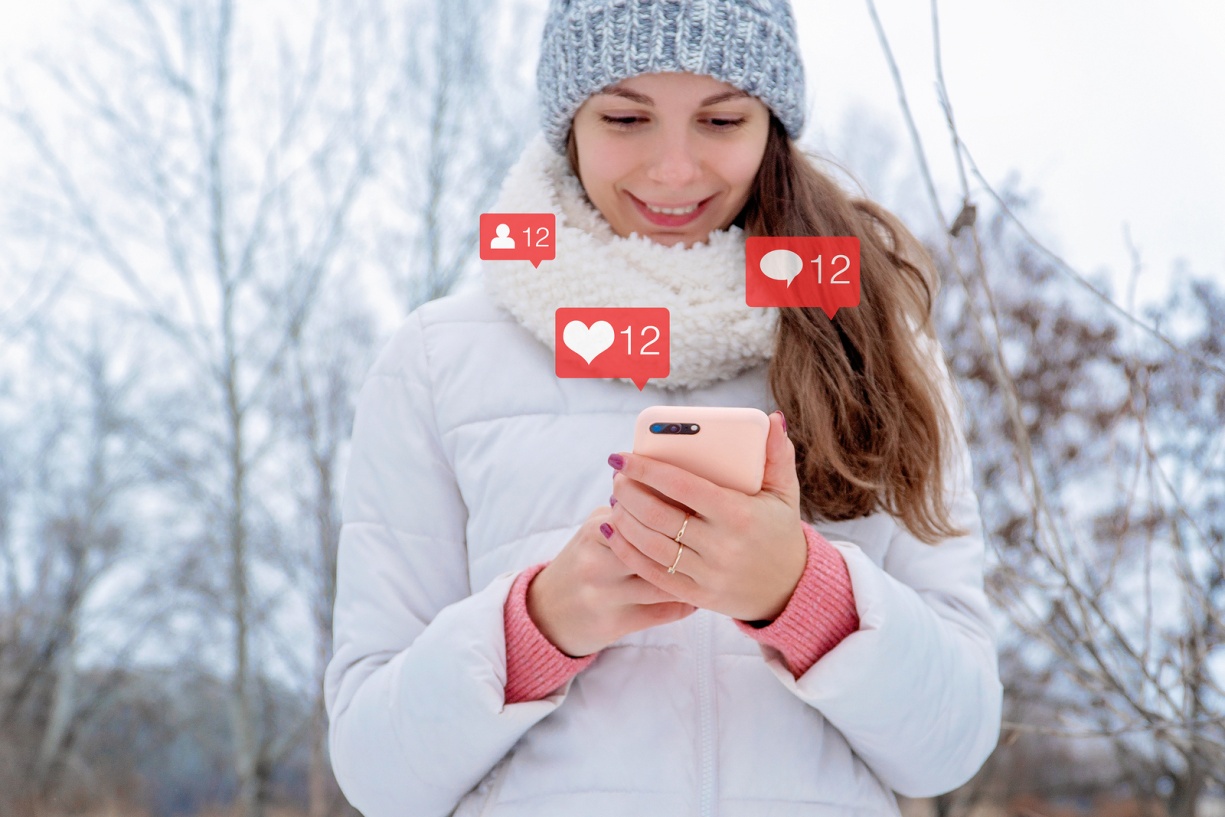 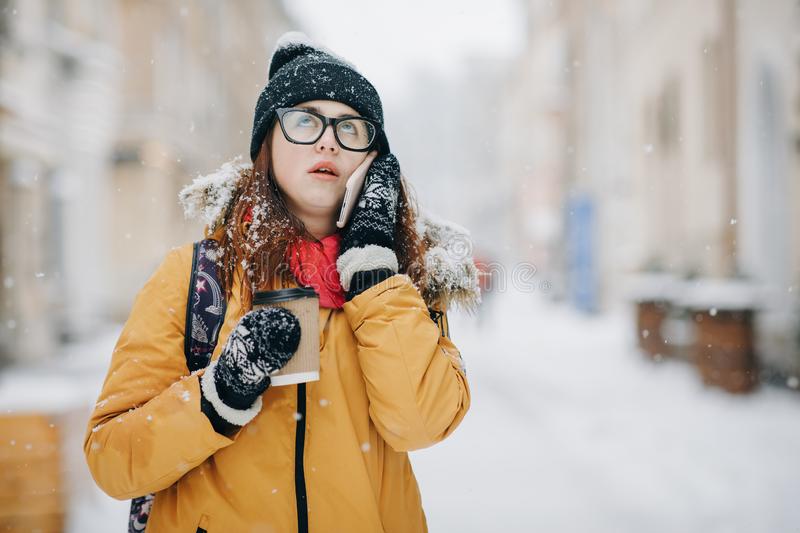 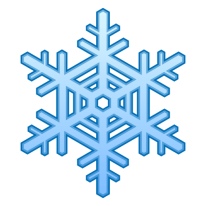 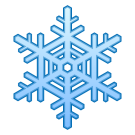 ВКонтакте – универсальное средство для общения и поиска друзей и одноклассников, которым ежедневно пользуются десятки миллионов человек
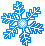 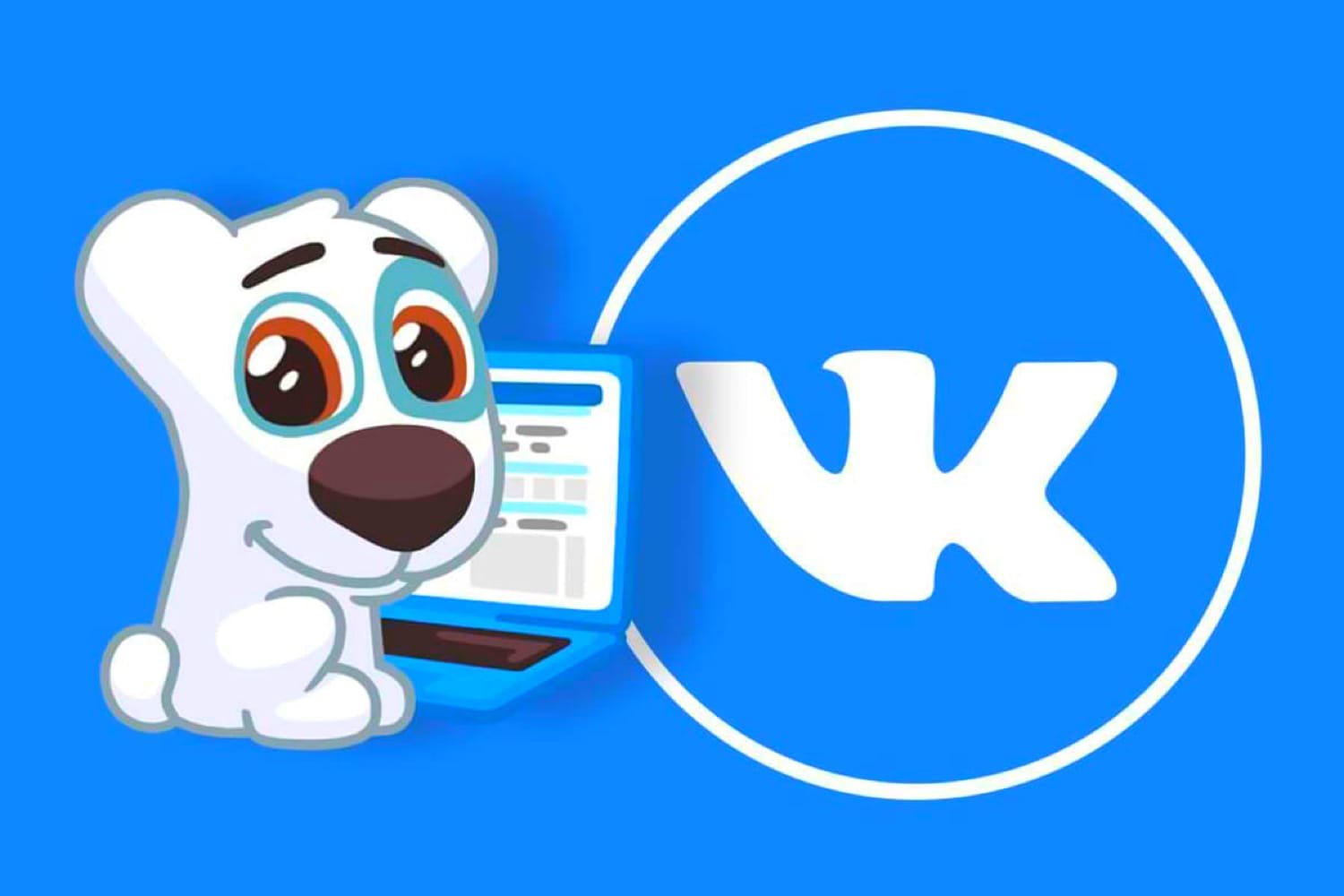 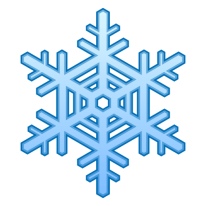 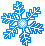 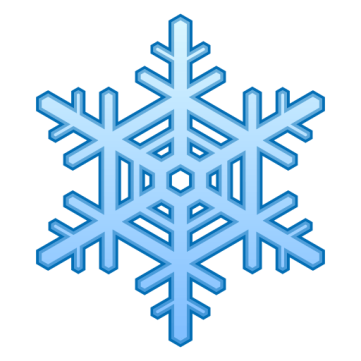 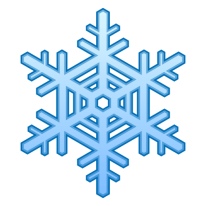 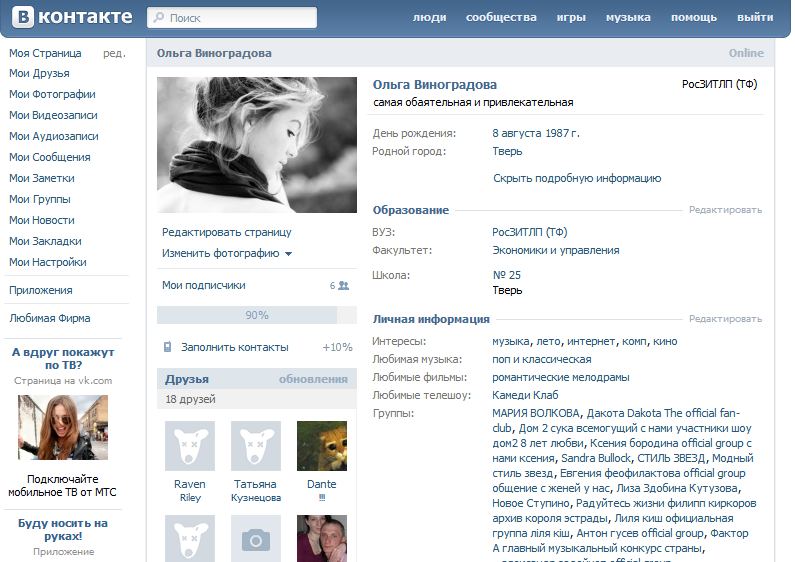 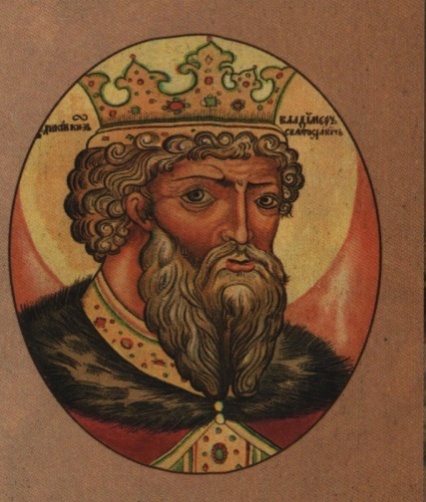 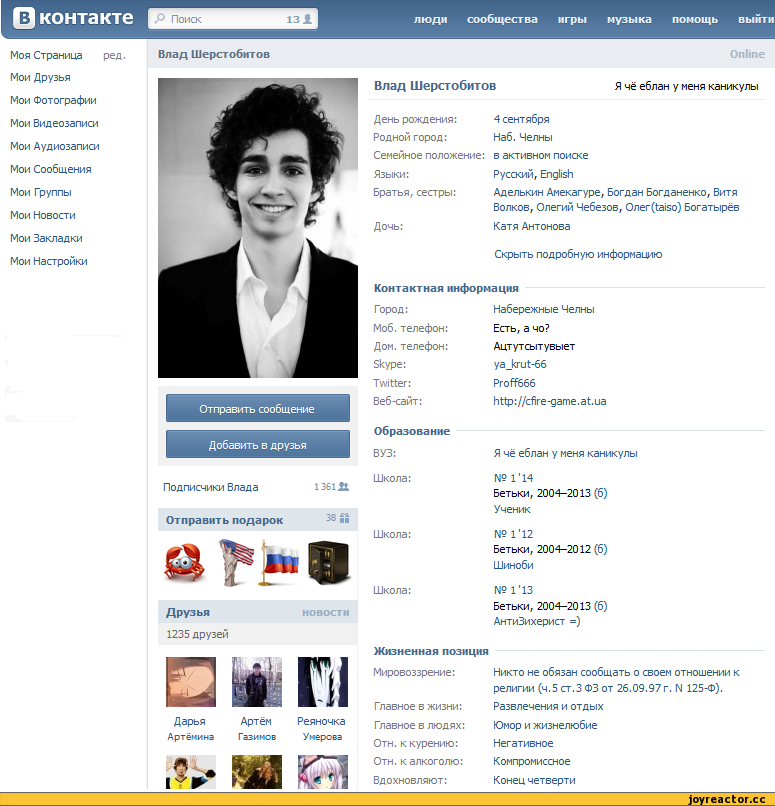 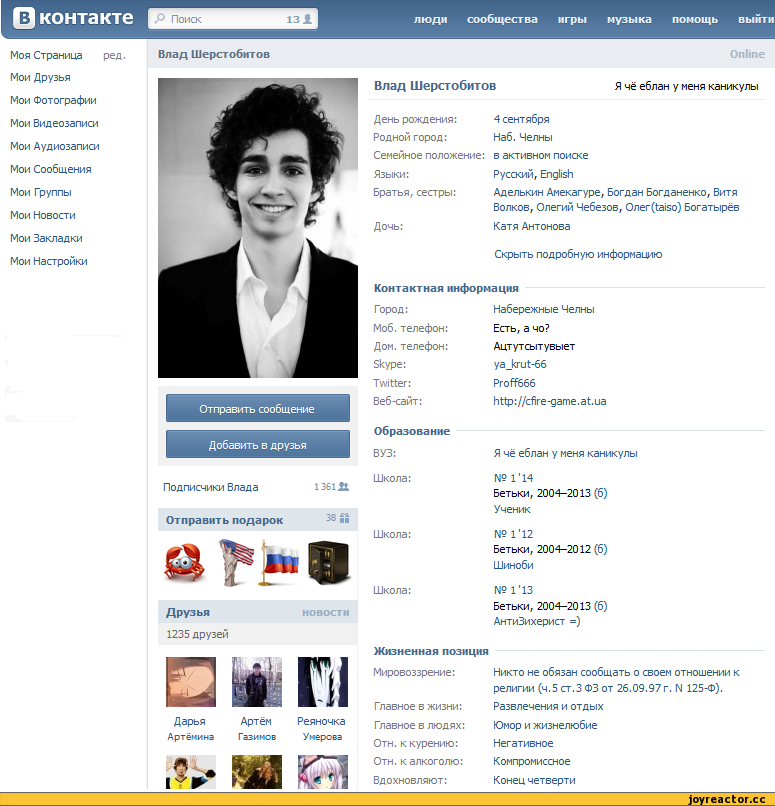 Какие задачи решает:
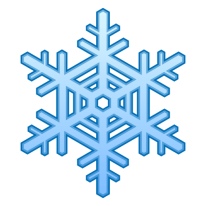 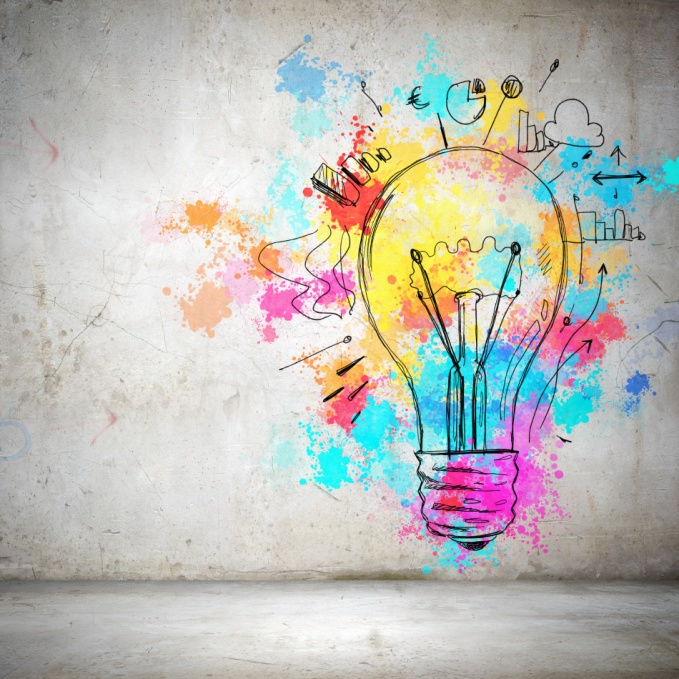 резкое повышение заинтересованности в выполнении задания
 использование метода синергии (1+1=3)
 развитие креативности, творческого мышления 
 закрепление материала
работа с различными источниками информации
развитие умения оценивать своих одноклассников, находить плюсы и минусы работы
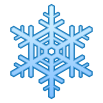 Метапредметность
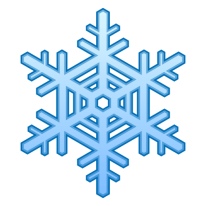 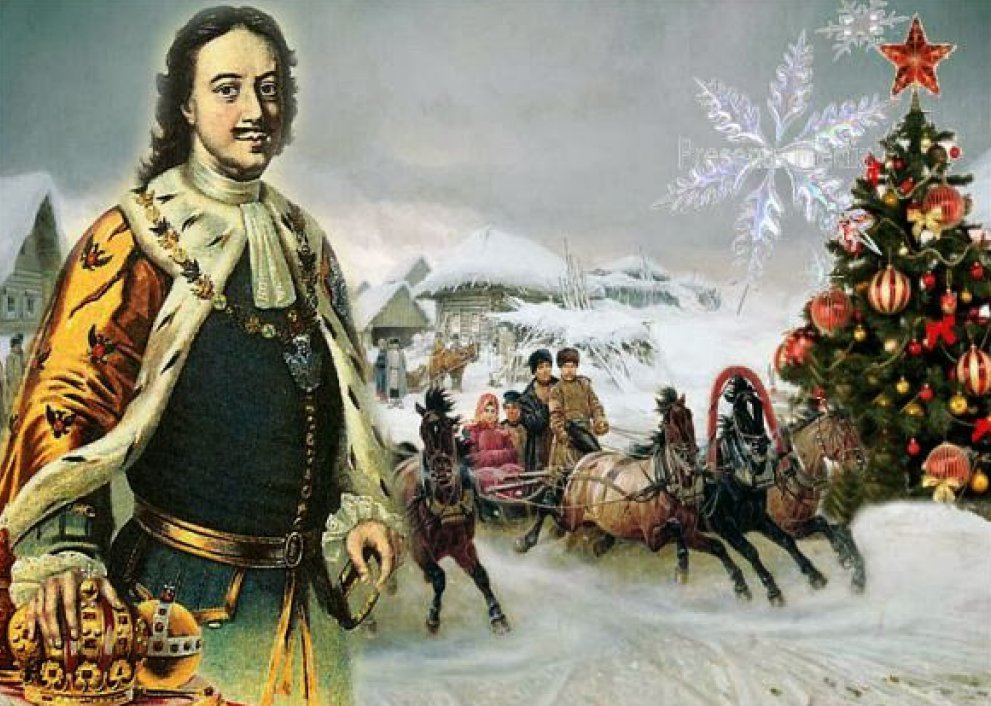 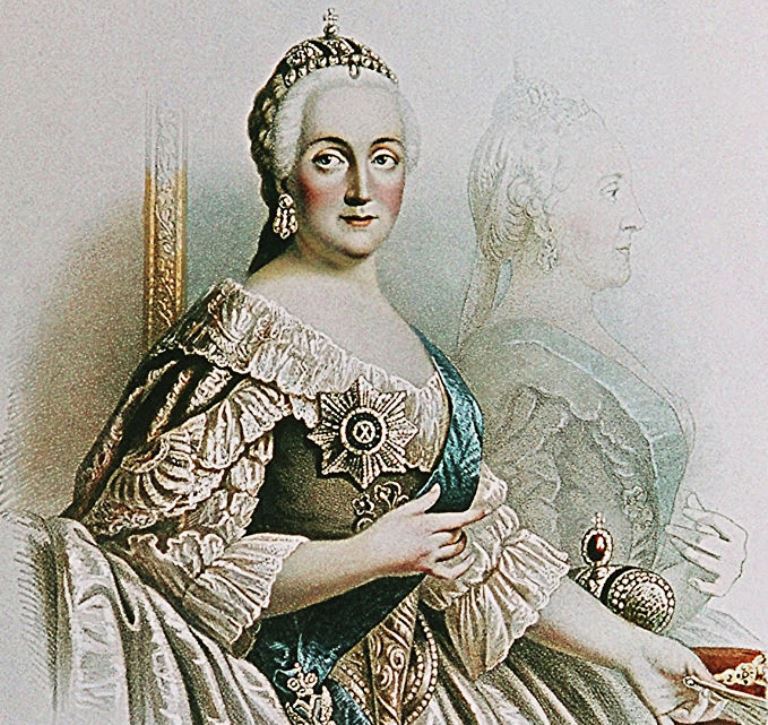 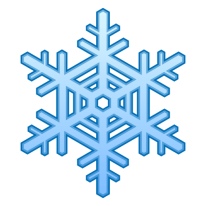 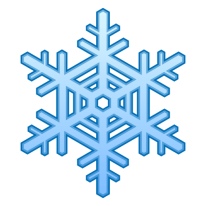 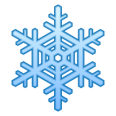 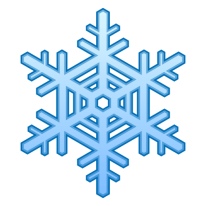 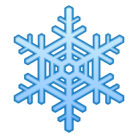 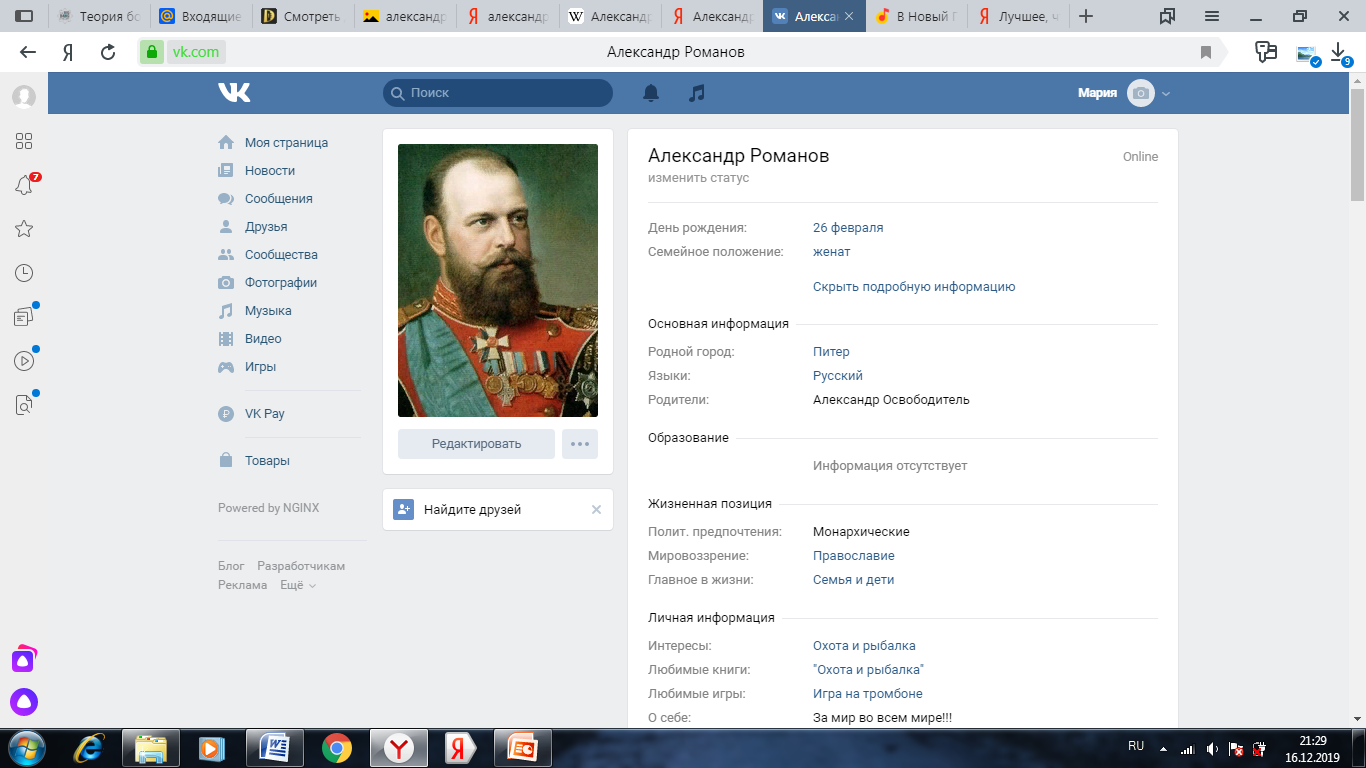 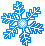 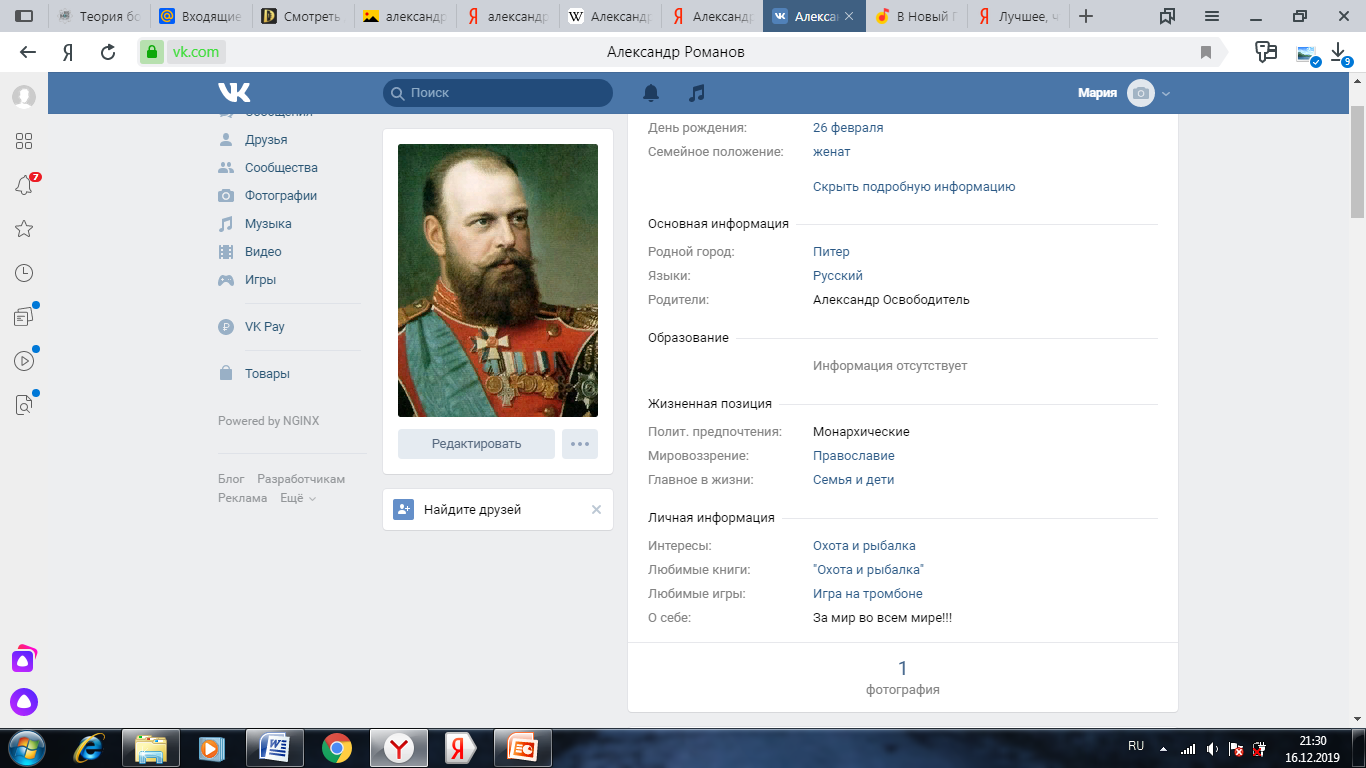 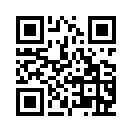 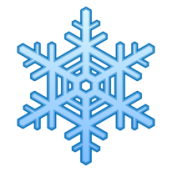 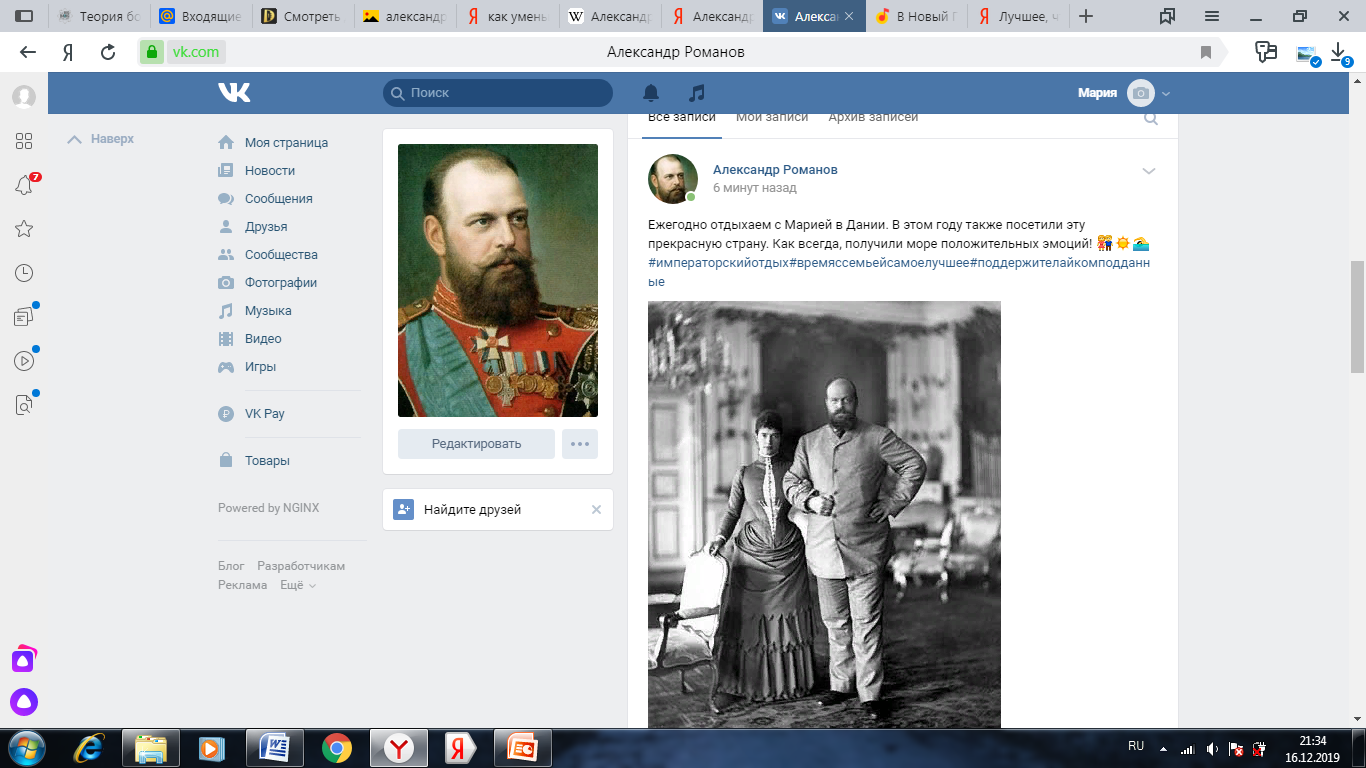 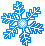 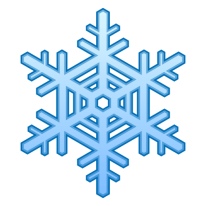 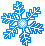 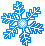 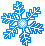 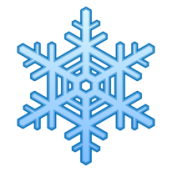 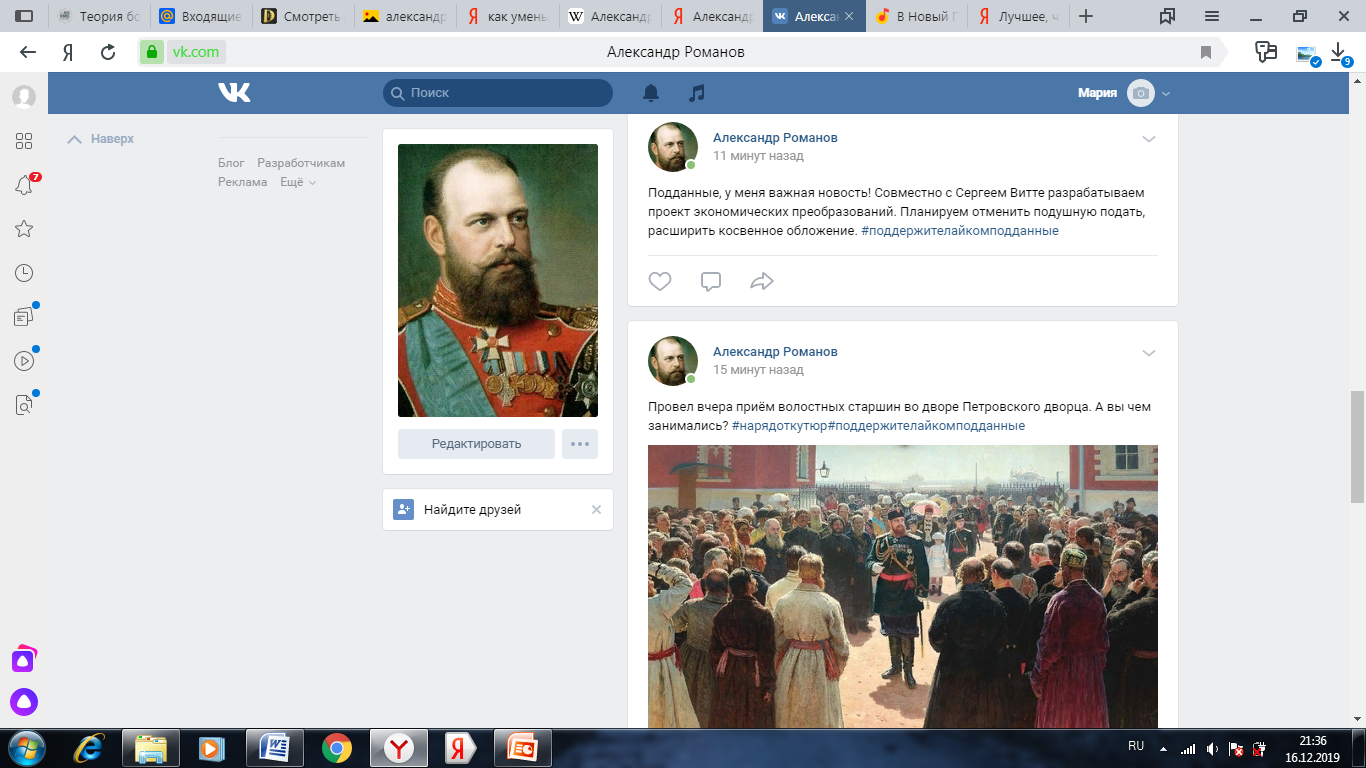 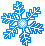 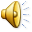 Творческая работа в группах.
«В контакте с историей»
Представляем вашему вниманию страницу (имя) в социальной сети Вконтакте  
Обратите внимание на личные данные. Император родился в …..
К числу друзей можно отнести (перечисляем), так как …..
 В ленте вы можете наблюдать публикации, отражающие жизнь и деятельность исторической персоны. Так, на первой публикации…
 В увлекательной форме мы продемонстрировали вам (имя). Спасибо за внимание!
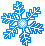 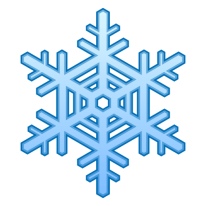 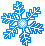 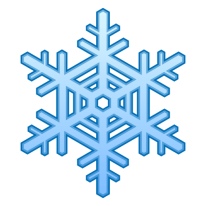 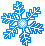 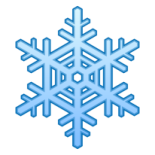 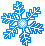 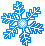 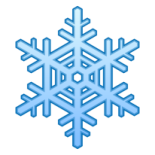 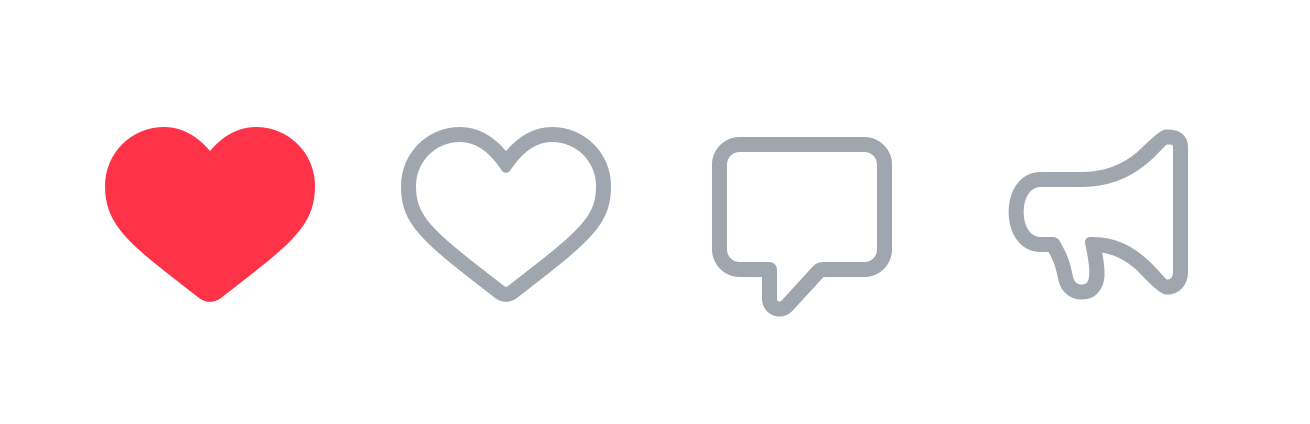 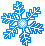 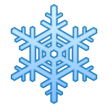 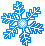 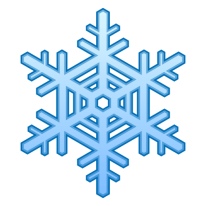 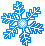 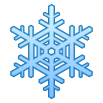 И еще одно доказательство, почему это так важно….
       Автор книги «Восстание роботов: технологии и риск безработицы» Мартин Форд считает, что креативные специалисты в будущем не лишатся работы. 
       Использование искусственного интеллекта приведет к возникновению большего количества свободного времени, люди станут заниматься саморазвитием. Для этого нужны книги, курсы. Все это должны создавать люди творческие, они и будут востребованы.
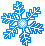 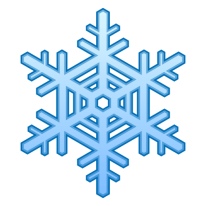 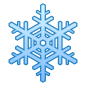 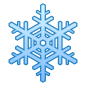 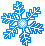 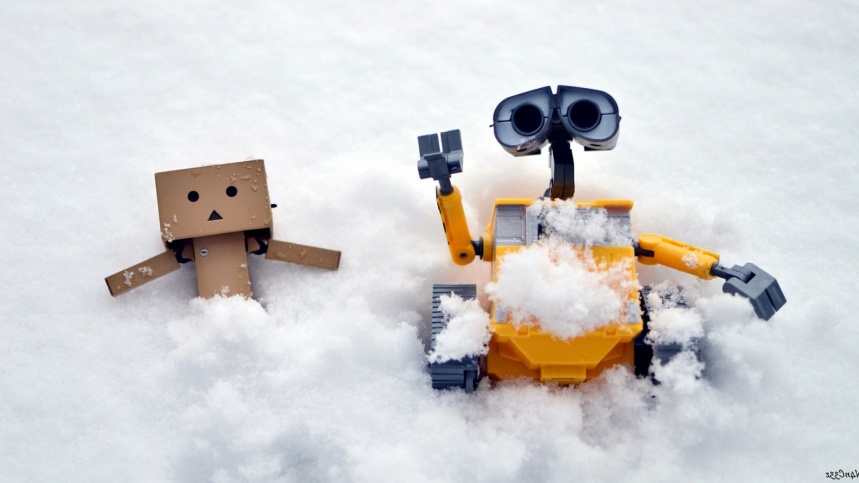 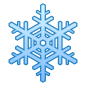 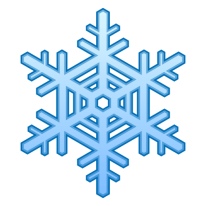 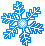 Игра - это искра, зажигающая огонек пытливости и любознательности.
Сухомлинский В. А.
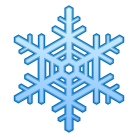 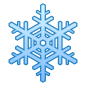 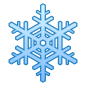 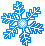 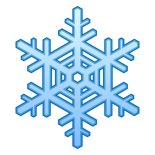 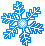 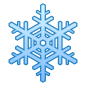 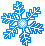 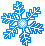 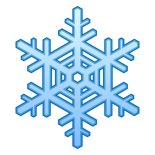 Спасибо за внимание!
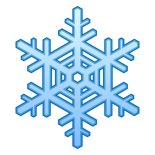 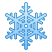 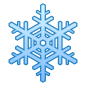 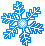 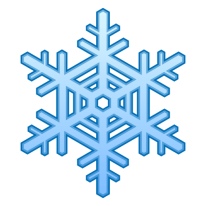 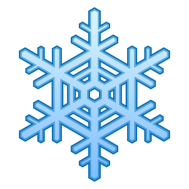 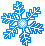 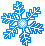 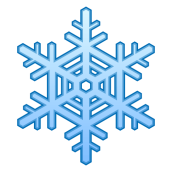 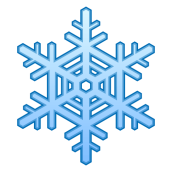 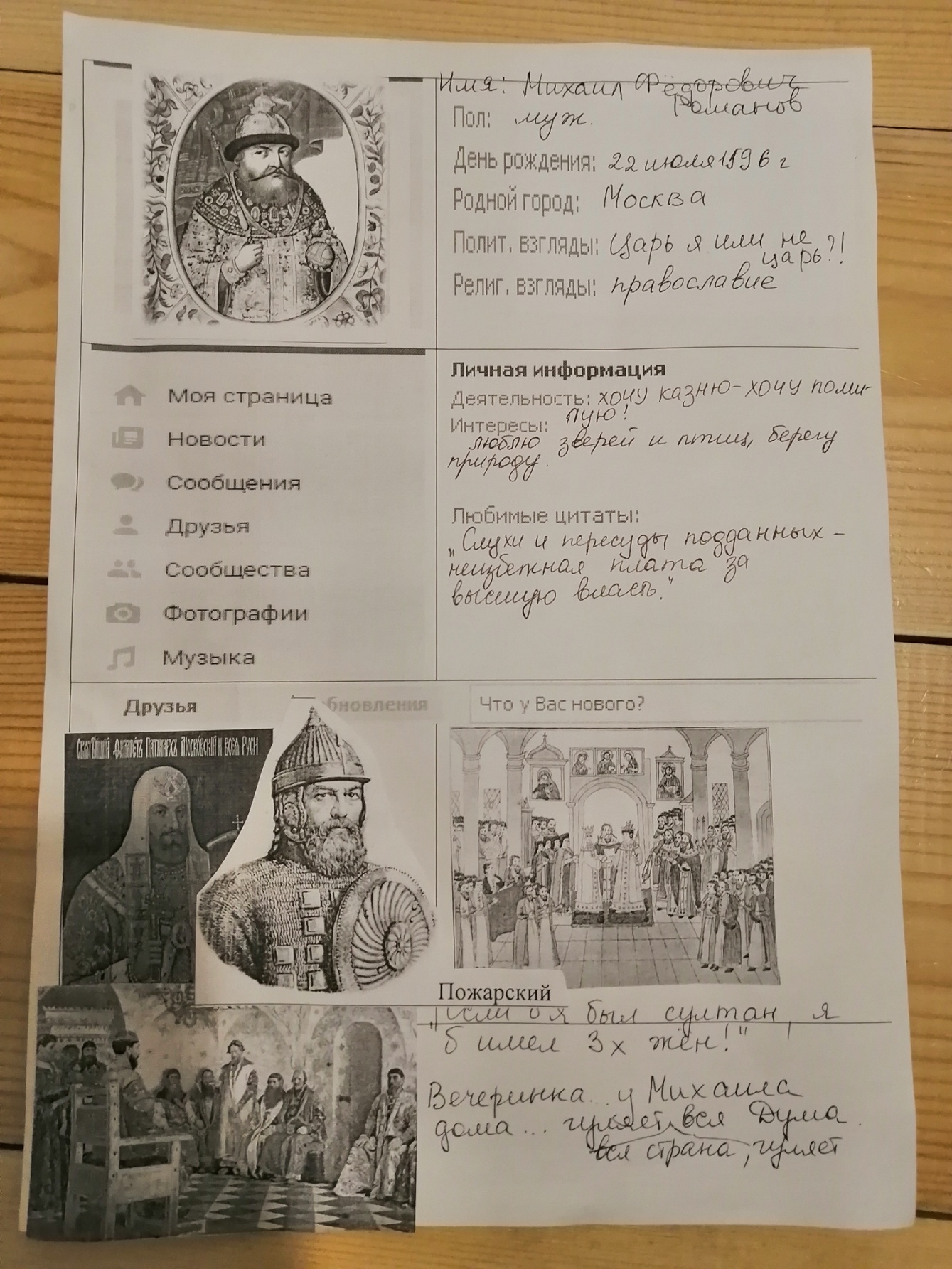 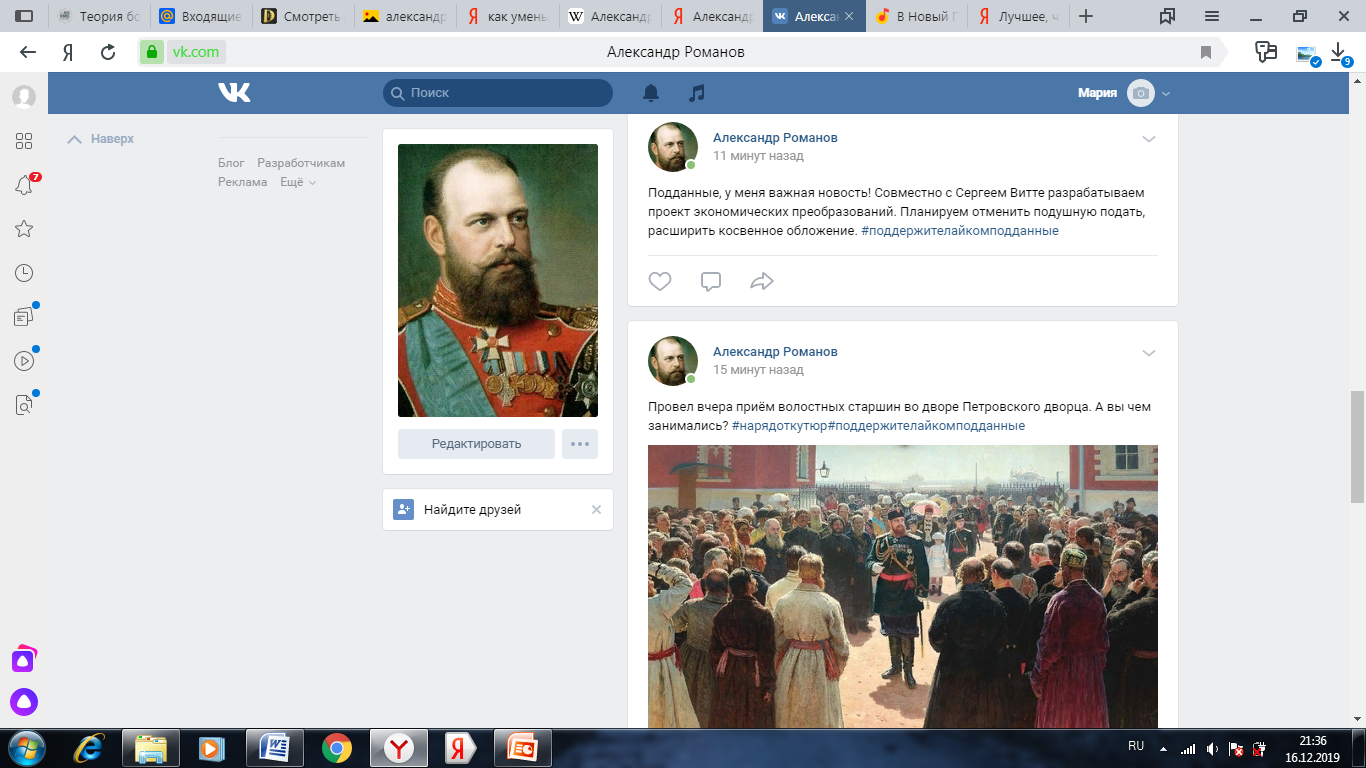 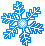 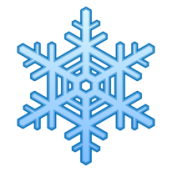 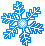 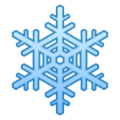 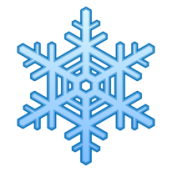